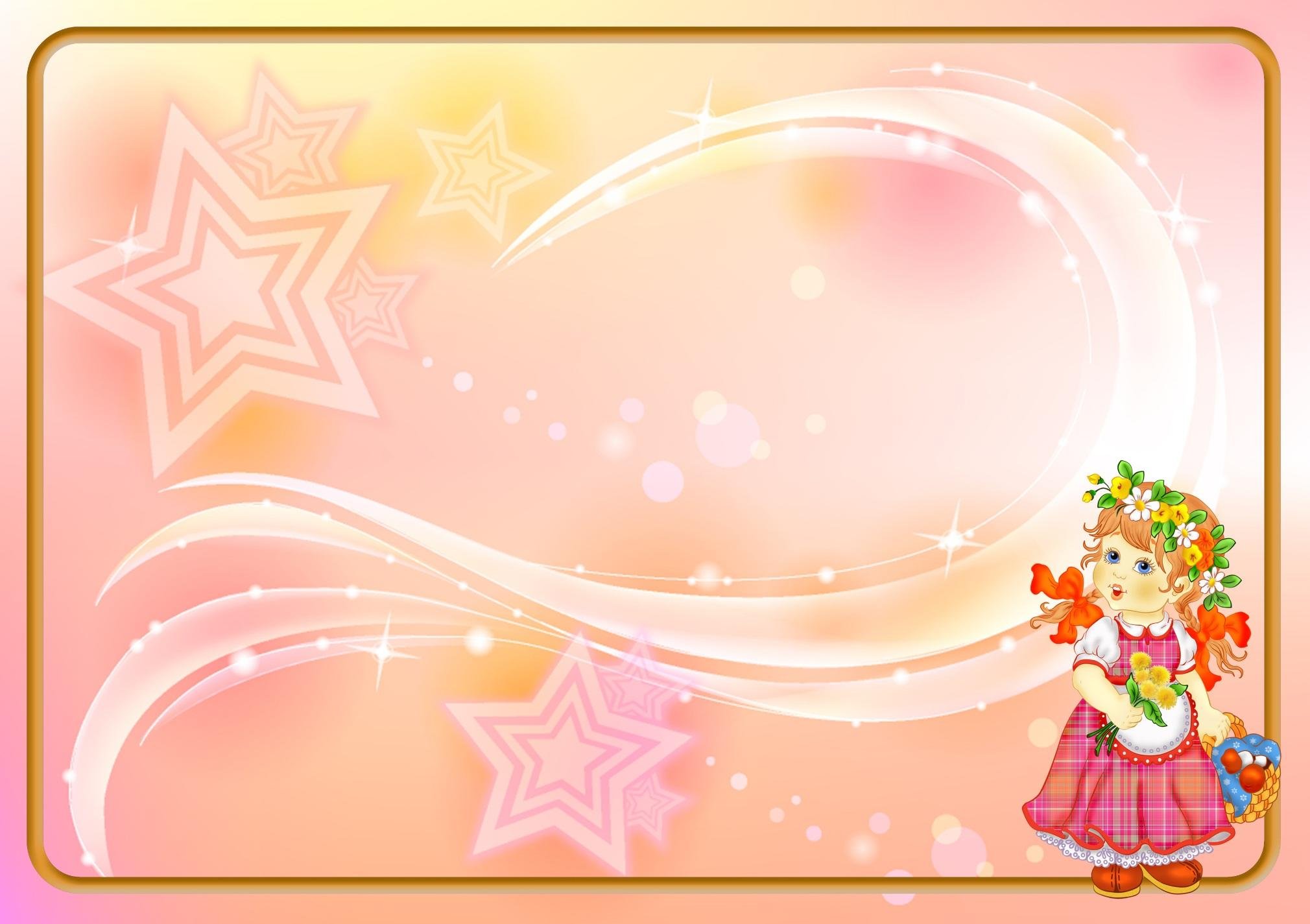 Theme of lesson: hot or cold
Grade 1
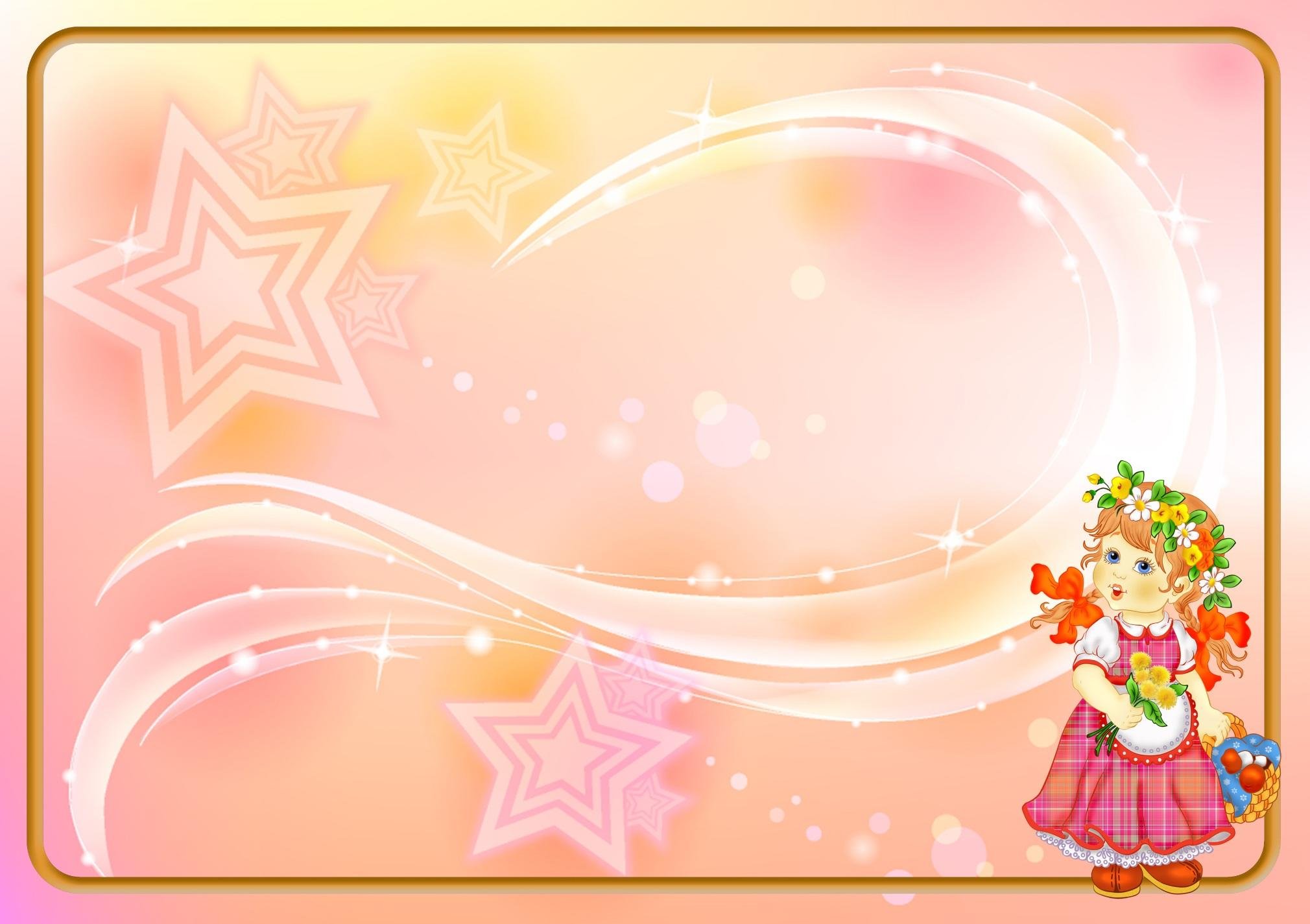 New words:hot(хот)-ыстықcold(колд)-суықdrink(дринк)-ішуeat(ит)-жеу
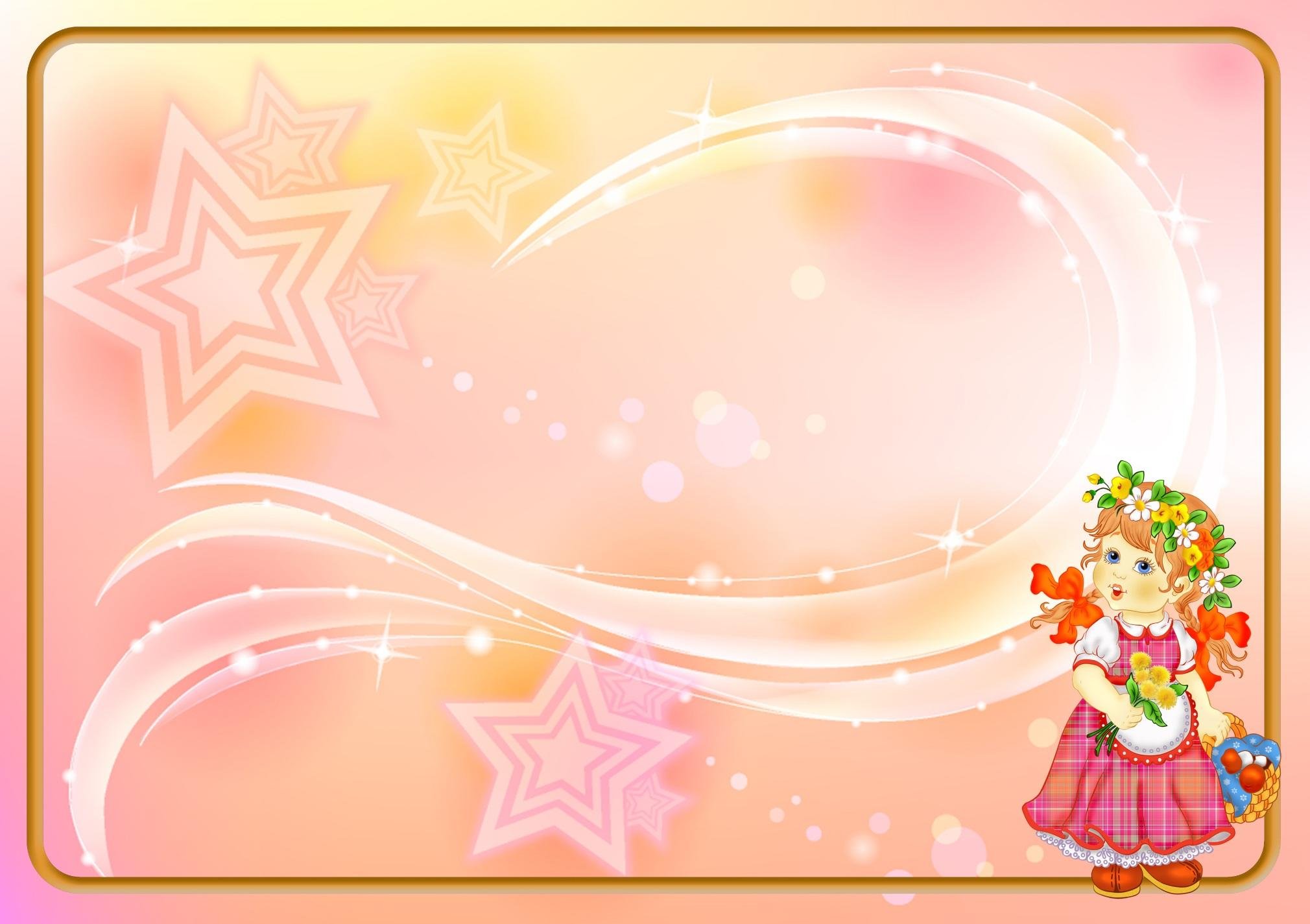 New sentences,жаңа сөлем :This is___, Is it hot/cold?Бұл____, ол суық/ыстық па?Yes, it is/ No,it isn’t                      This is milk, Is it hot?                       Yes, it is
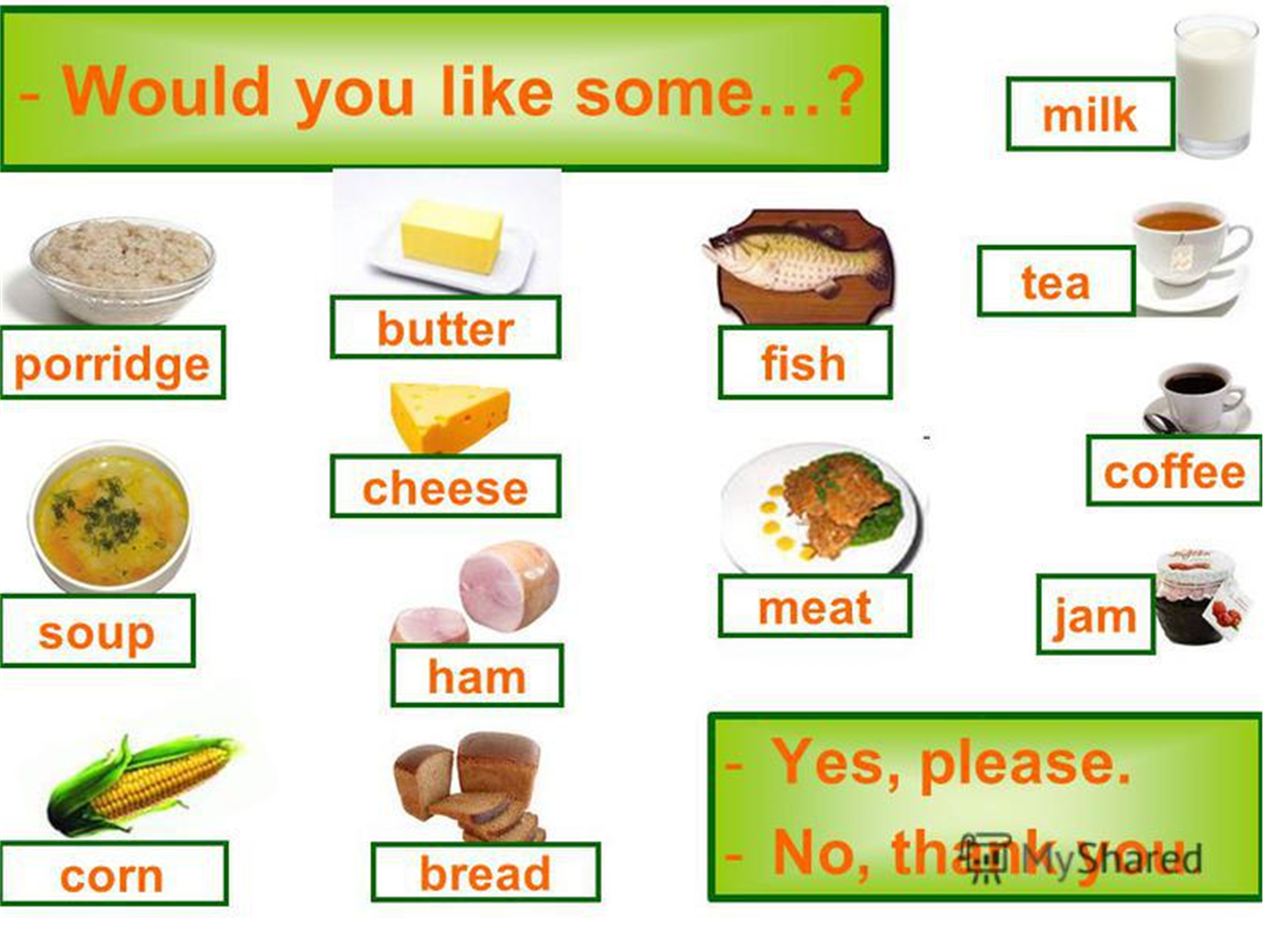 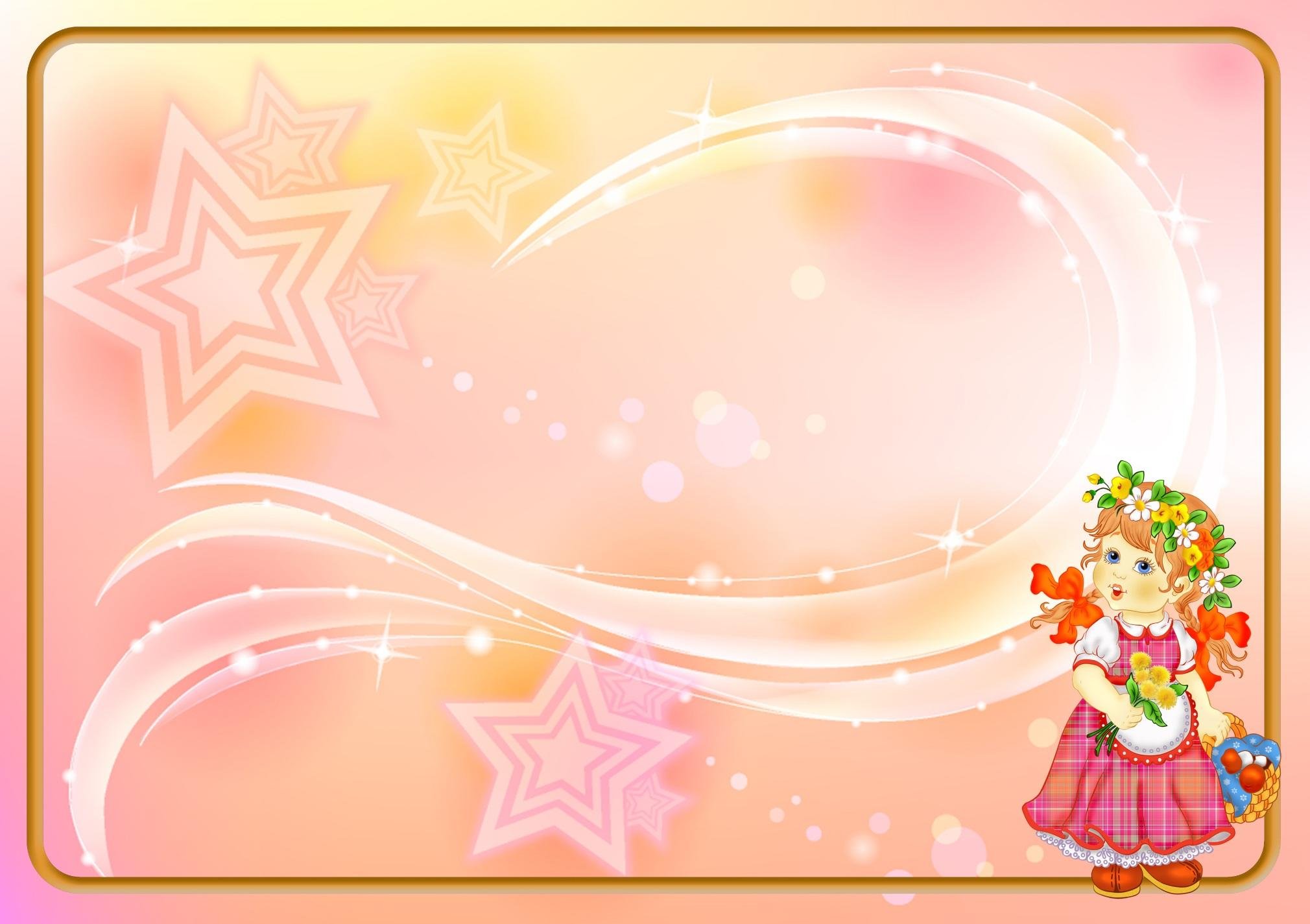 Home task:new words-сөздерді жаттаутөмендегі жаттығуды жасау
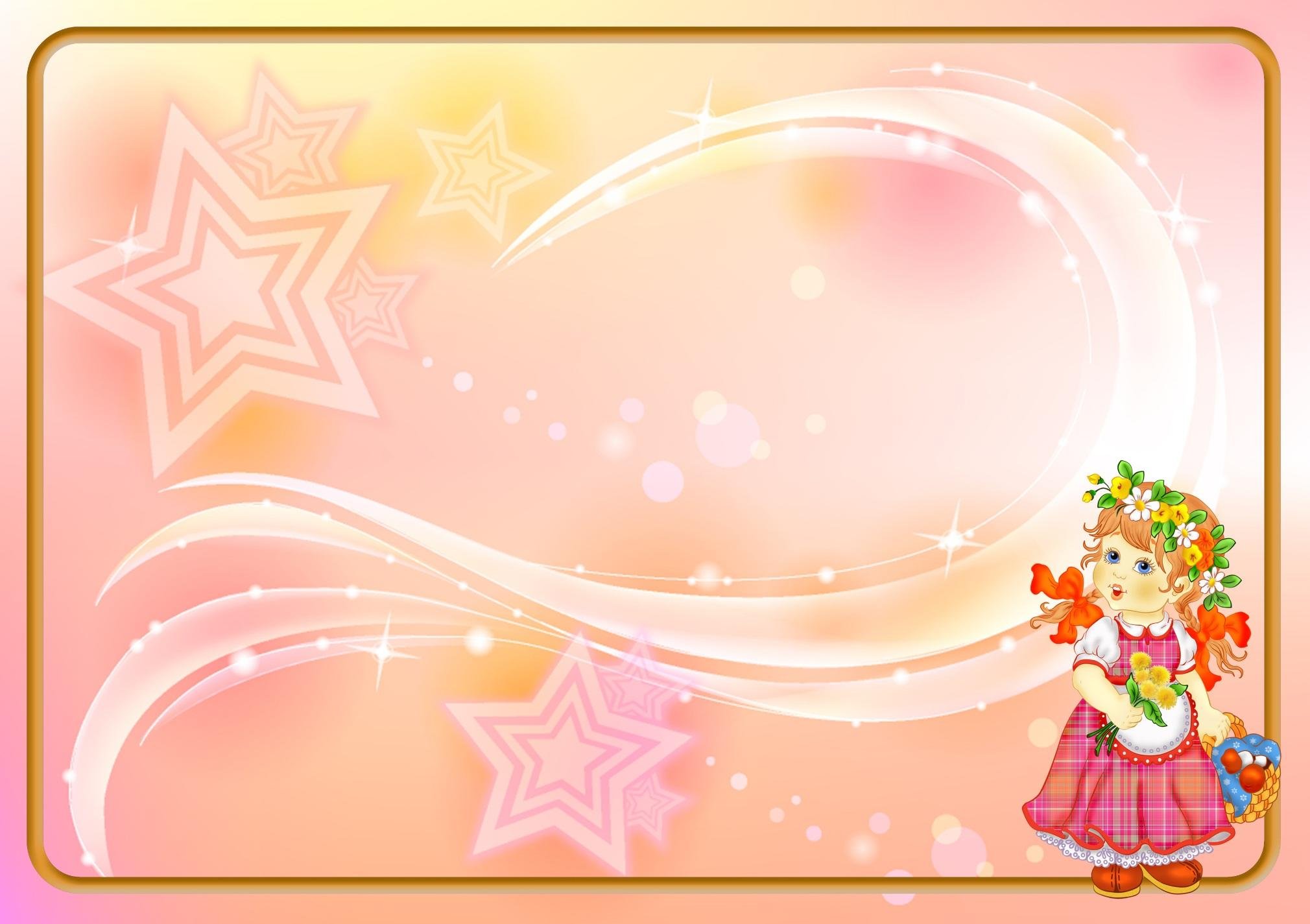 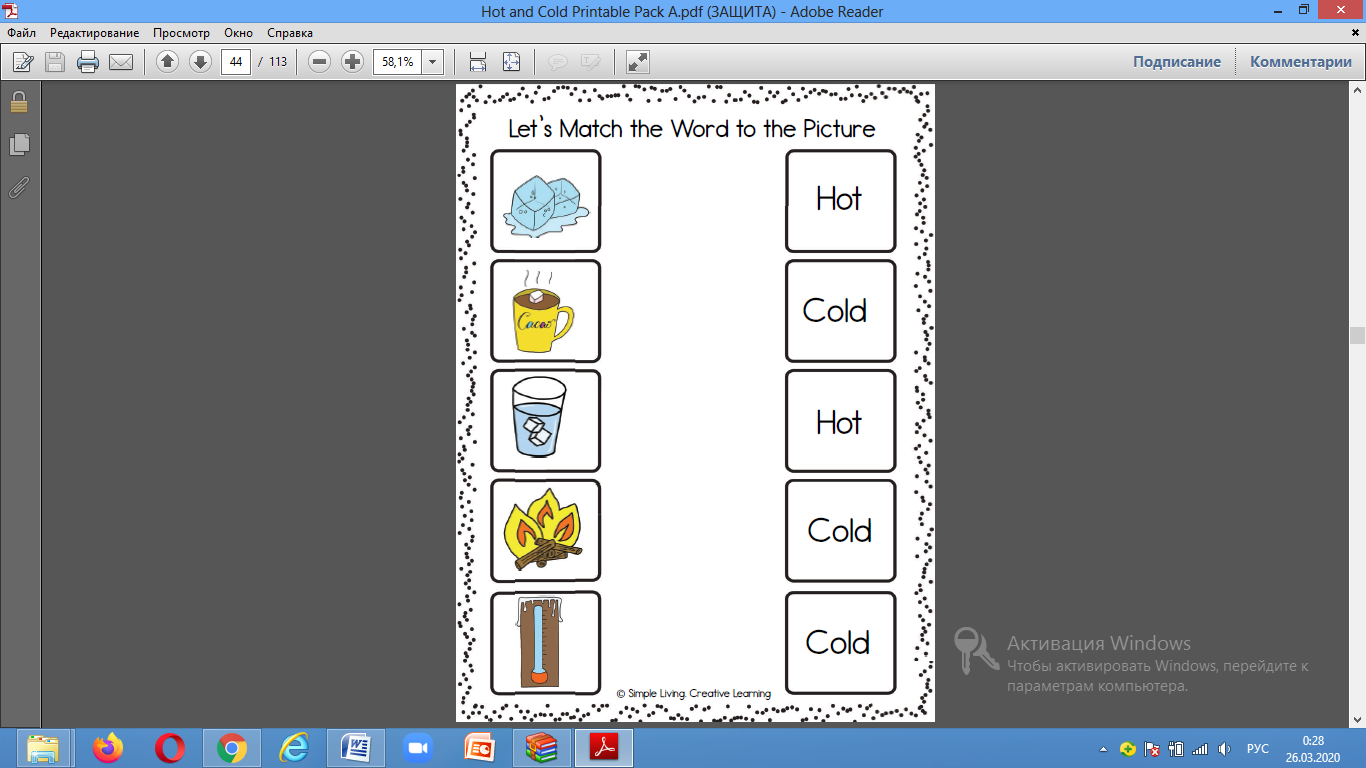